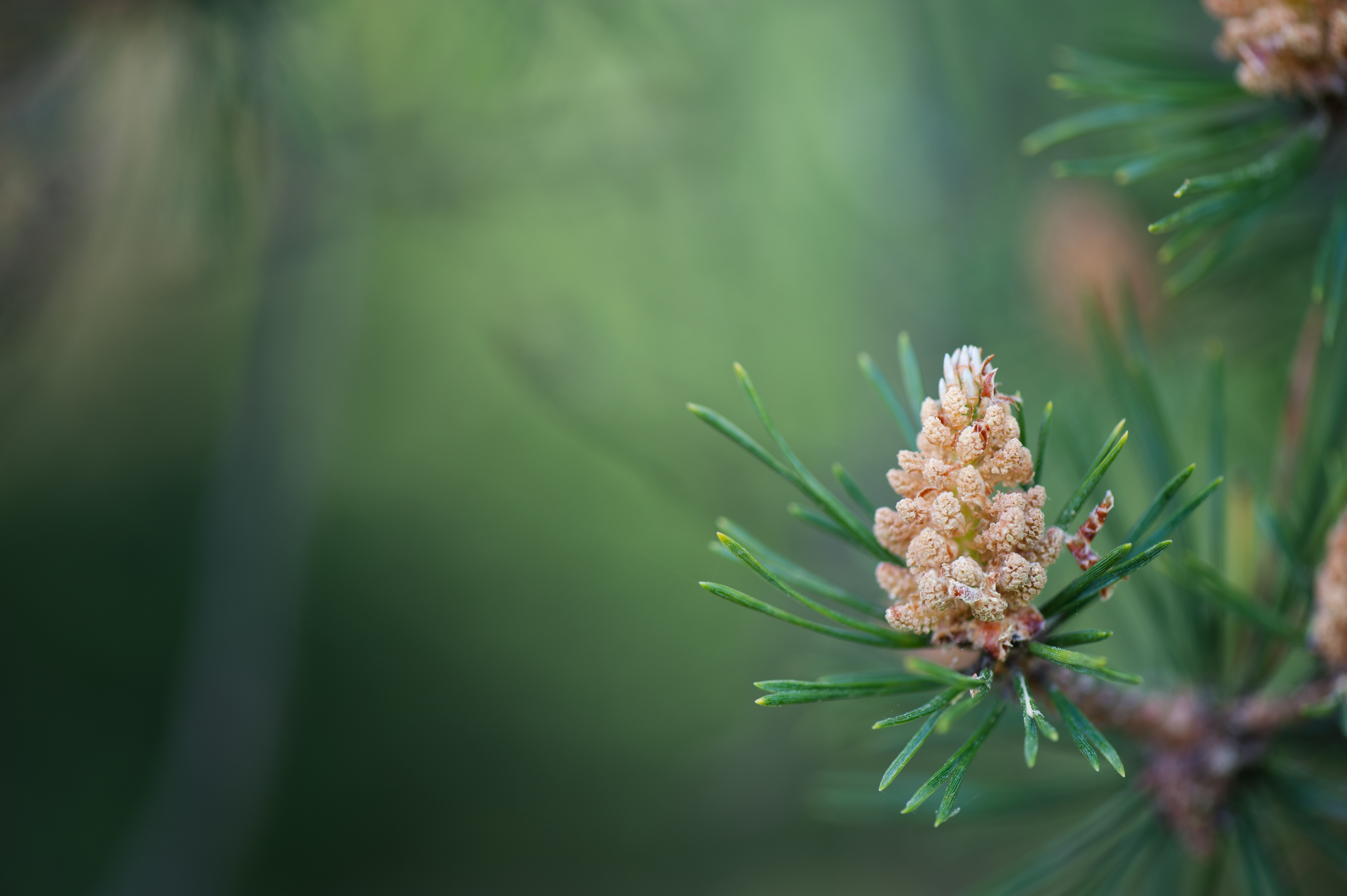 Linda Järs
Luule , mis räägib ajast , elust ja loodusest
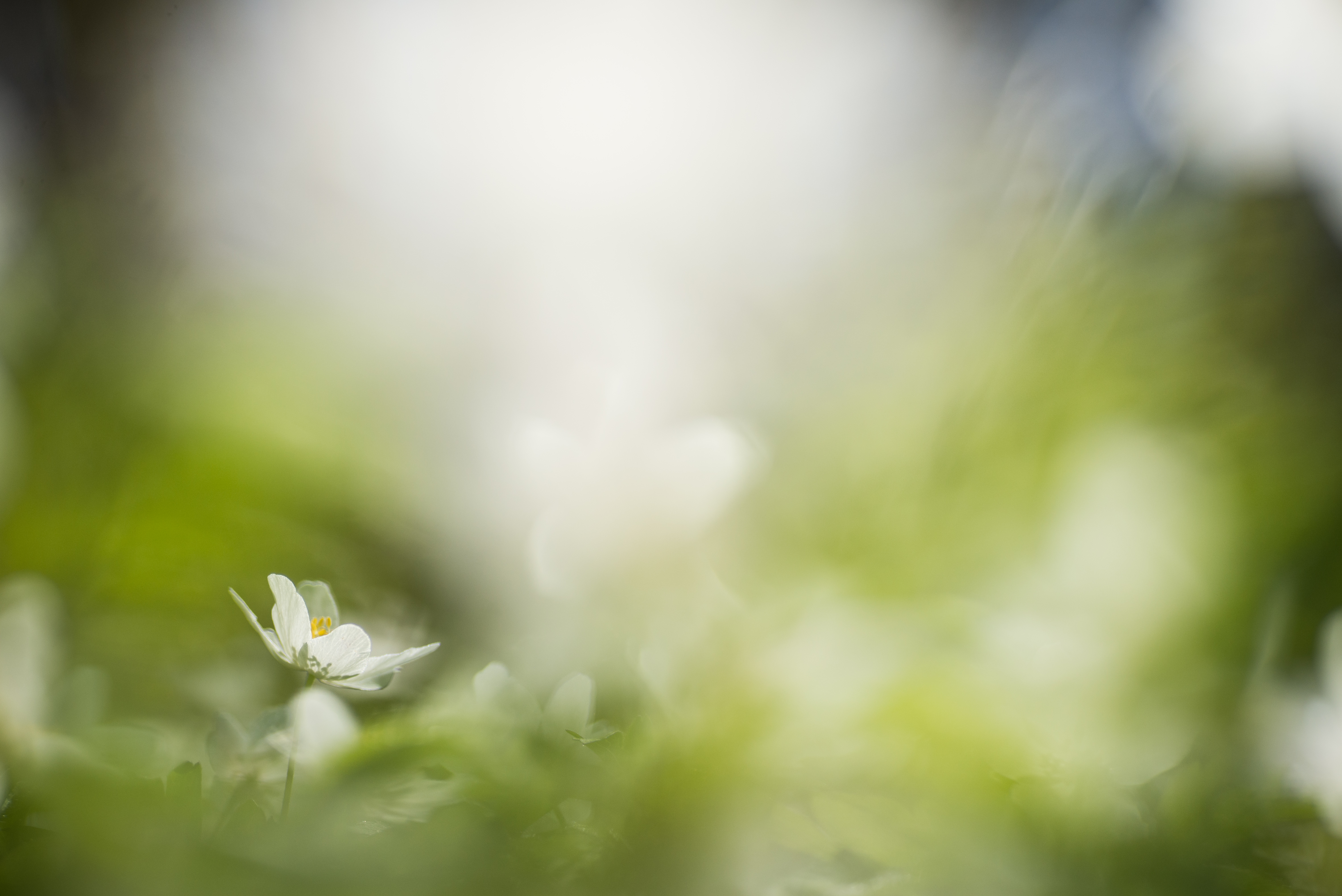 Linda Järs- minu vanaema ja luuletaja
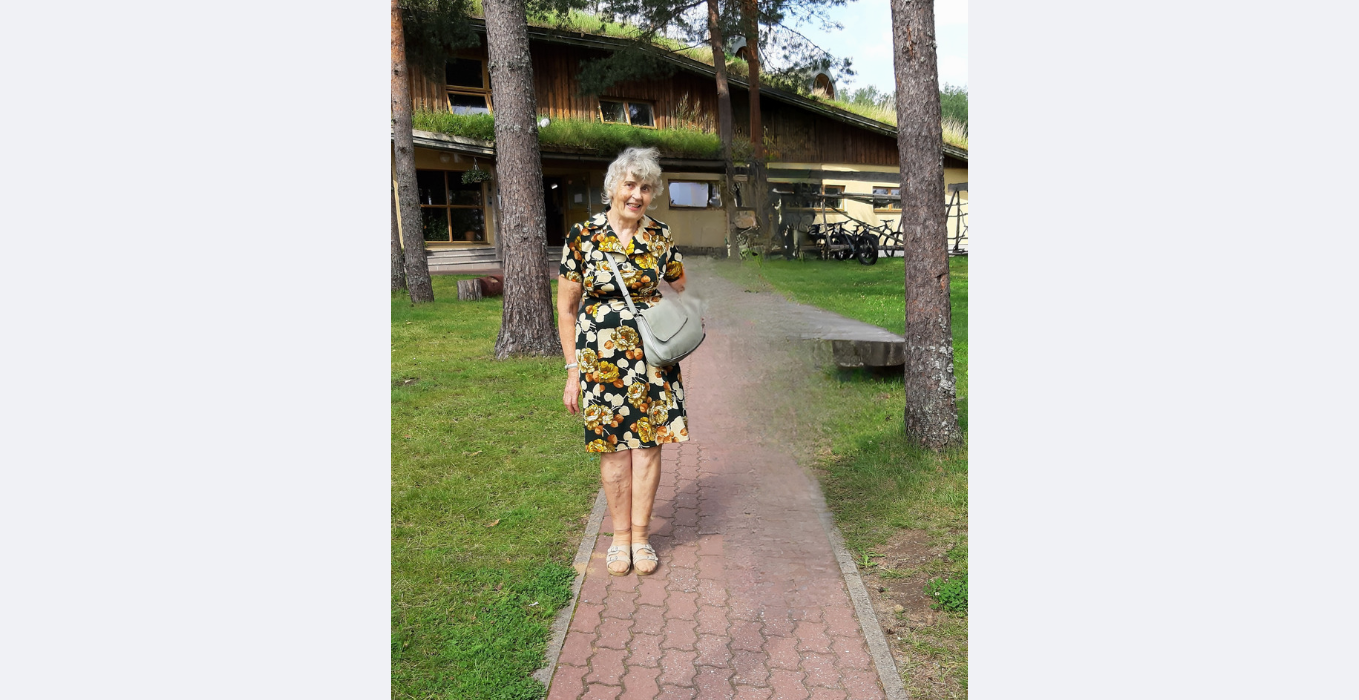 Luule on mänginud olulist rolli tema elus

Luuletused erinevateks tähtsündmusteks

Loominguline pärand

Osalemine erinevatel luulevõistlustel
[Speaker Notes: Nii kaua, kui ma vanaema mäletan, on ta luuletanud.Looduse ilu ja ainulaadsus võlus teda juba lapsepõlves.
Kuigi elu tõi kaasa sõja, rasked ajad ja keerulise poliitilise olukorra, ei kadunud tema soov kirjutada. Luule oli viis näha ja talletada elu helgemat poolt.
Meie pere iga tähtsündmus on saanud temalt isikliku, kordumatu luuletuse. 
Vanaema on avaldanud kaks luulekogu ja kodus on hoiul veel mitme kasti jagu käsikirju.
Minu vanaema on osalenud üle eestiliselt erinevatel luulevõistlustel .]
Näiteid tema luuletustest
[Speaker Notes: Järgnevad luuletused on pärjatud erinevatel luulevõistlustel auhindadega. Viimane luuletus raamat osales Põltsamaa  raamatukogu luulevõistlusel, mis oli pühendatud raamatuaastale ja sai tunnustuse eriauhinnaga – vanim andekas korduvalt osa võtnud luuletaja.]
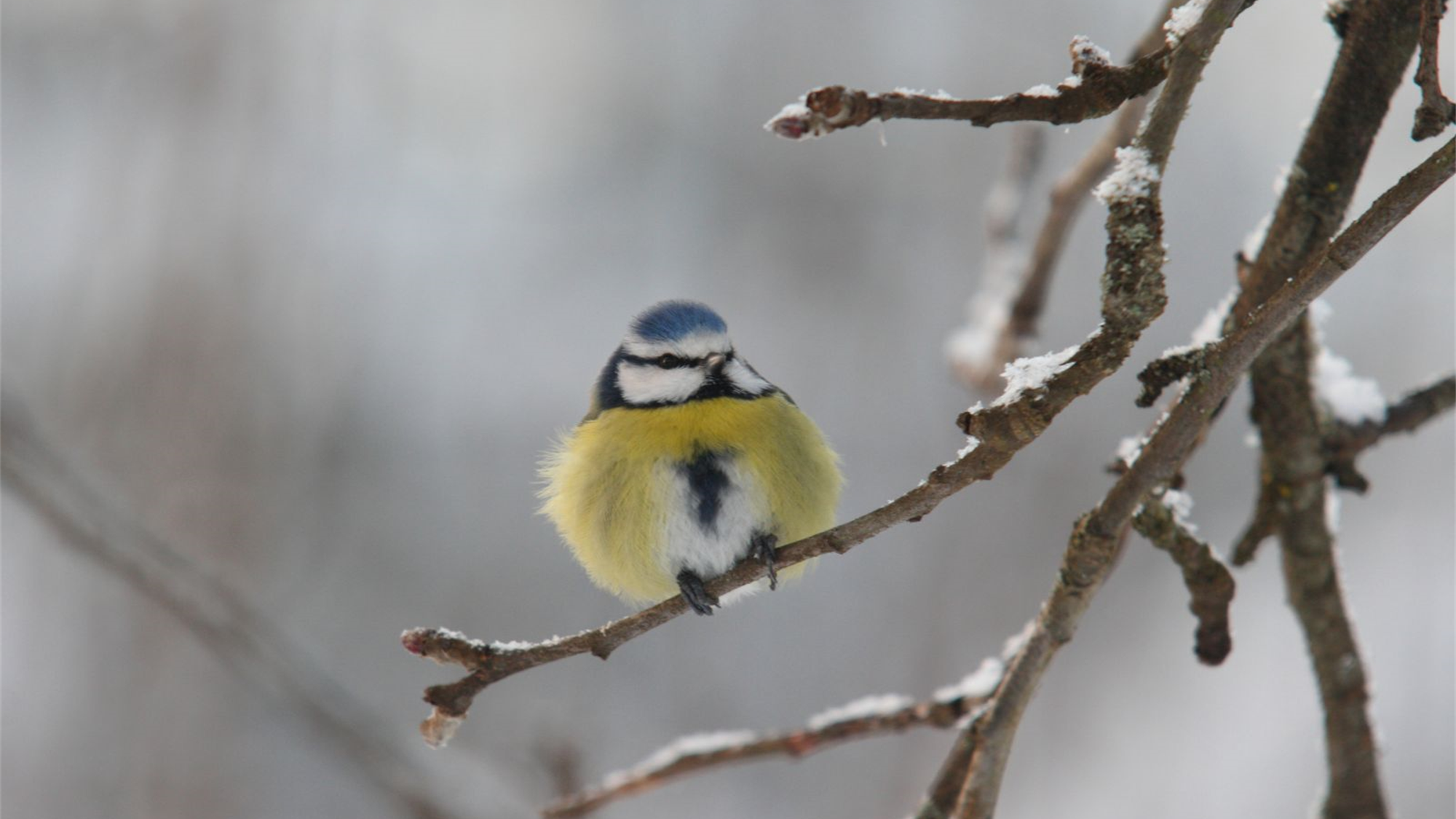 Tihase unelaul
Nüüd sulgedesse peidan
oma väikse pea 
oks õõtsub tasa 
see on nõnda hea 

Tean, ühe akna juures
rippumas on pekk 
ja olgu mainitud 
sel nõnda mõn-us mekk

Nüüd õhtu käes
ja eha roheline vööt
toob une silma
soovin sul head ööd
[Speaker Notes: Põhiteema luuletuses: loodus, rahu, uni , argipäevailu
Kujundikasutus: „Oks õõtsub tasa – see on nõnda hea“ → Oks ei tunne ega mõtle, aga teda on kujutatud justkui hooliva ja rahustavana. See annab luulele õrna ja rahuliku meeleolu.
„eha roheline vööt / toob une silma“ → Siin eha (õhtuvalgus) on võrreldav millegi pehme ja paitavaga, mis „toob une“, justkui tal oleks inimese omadused – samuti isikustamine.
Suur- ja väiketähed: enamasti kasutatakse suurtähte salmide alguses.
Kirjavahemärgid: neid peaaegu ei kasutata – tekst on voolav ja vabavormiline
Sõnavara: lihtne, looduslähedane, tavaline eesti keel (nt „säeb tiibu“)
Vorm: osaliselt riimiline („pea“ / „hea“, „mekk“ / „pekk“)
Meeleolu kirjeldus: soe, rahulik, humoorikas, kodune]
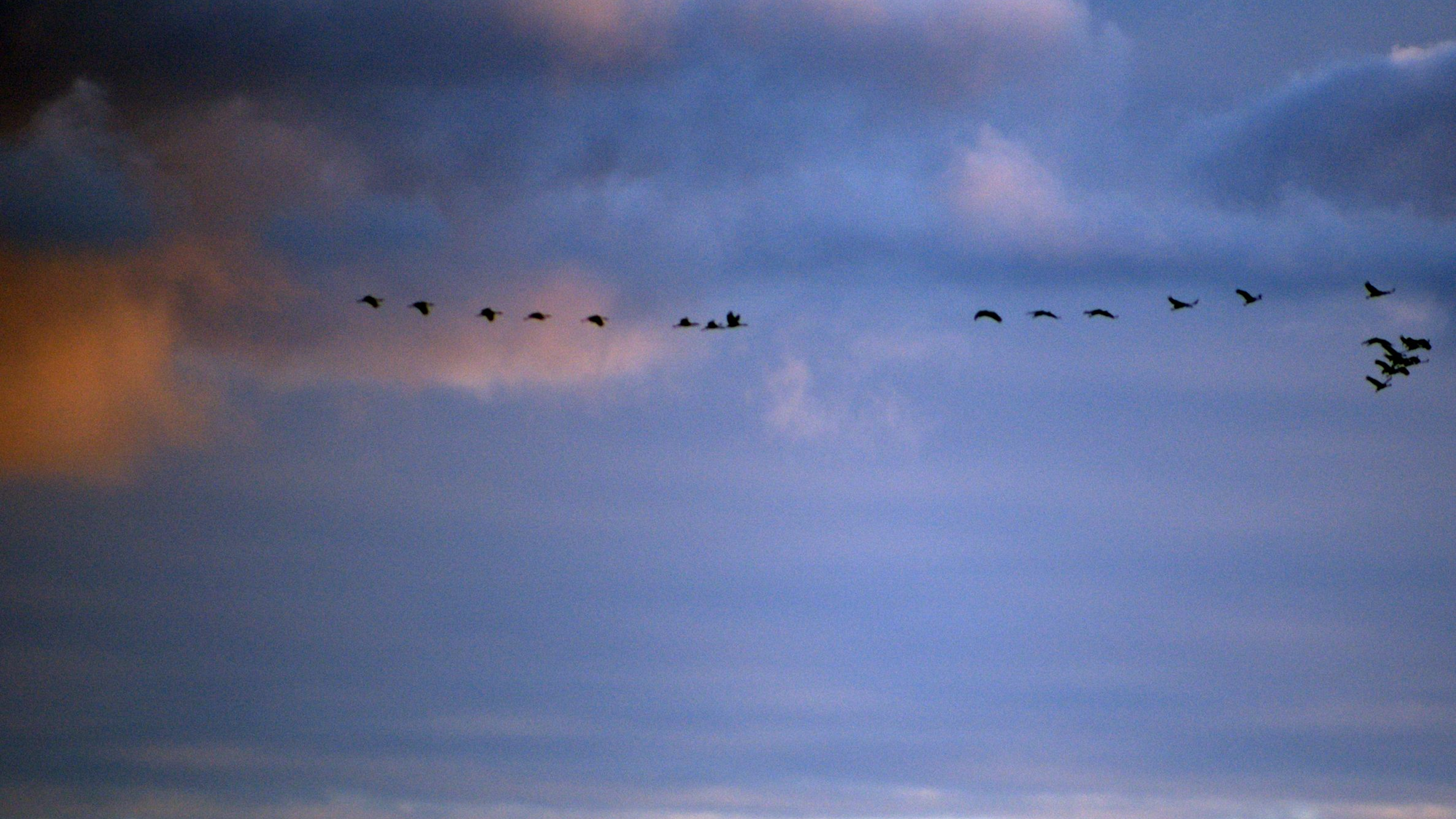 Sügis
Kuldne kaseleht on kutse kurepojale
kutse pikaks lennureisiks lõunarajale
alles kuumav kevadpäike
pesas poegi kallistas
kuremamma pojukesi
sulesoojas hellitas
Nüüd, kui rabalauka serval 
punab marju terve saar
säeb tiibu lennuvalmis kurekaunitar aeg tõi tuule tiibadesse 
rännukutse südamesse
ootab kaugemaa
Küllap mõnigi meist ihkaks 
lõuna lennata
kure kluugutuste saatel kaasa rännata sinikõrgustesse seilaks tiivul tugevail rännukutse kaasa võtaks hinge tagamail
[Speaker Notes: Põhiteema luuletuses: looduse muutumine, lahkumine, igatsus ränne
Kujundikasutus: Metafoor (kõnekujund)-> „kuldne kaseleht on kutse kurepojale“
Suur- ja väiketähed: enamasti kasutatakse suurtähte salmide alguses
Kirjavahemärgid: neid peaaegu ei kasutata – tekst on voolav ja vabavormiline
Sõnavara: lihtne, looduslähedane, tavaline eesti keel ( nt tuule tiibadesse) 
Vorm: peaaegu vabavärsiline, osaliselt riimub (nt „lõunarajale“ / „hellitas“)
Meeleolu kirjeldus: igatsevalt unistav, vaba rändeiha]
Sügis
Käes jälle sügis ja hallaaeg 
ja külmast krõbiseb rohi
ja ilma sooja jopeta  
sa õue minna ei tohi
Nüüd lehe prahti pargiteel 
tuul kiunudes taga ajab 
on tühjaks jäänud aed ja rannateed 
siis jälle sajab- ja sajab
Näe, taeva tinastes kõrgustes
näeb lindude lahkumisrivi
poeb hinge nukrus ja igatsus
mis raske, kui põllukivi
[Speaker Notes: Põhiteema luuletuses: looduse muutumine, igatsus
Kujundikasutus: Isikustamine (kõnekujund)-> „tuul kiunudes taga ajab“; Võrdlus (kõnekujund)-> „mis raske kui põllukivi“
Suur- ja väiketähed: enamasti kasutatakse suurtähte salmide alguses
Kirjavahemärgid: neid peaaegu ei kasutata – tekst on voolav ja vabavormiline
Sõnavara: lihtne, looduslähedane, tavaline eesti keel ( nt lehe prahti pargiteel)
Vorm: vabavärsiline
Meeleolu kirjeldus: nukker, rahulik, leppiv]
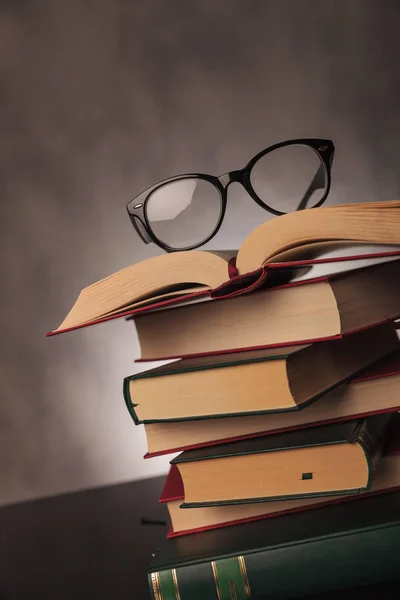 Raamat
Raamat-see on lõkketulisee on valgus vaimuväljalmajaks merel lagedal	Raamat-	mäletab me minevikku	Iidsete aegade ududes	mis on olnud, mis on läinud	mis on mällu kinni jäänud		Raamat-		lennutab meid tulevikku		õpetab meil uusi vaateid		uusi sihte, uusi aateid		uudsusel on ikka võlu		oma sarm ja haarav ilu			Raamat-			ajad on muutunud, edasi sammunud			miski paigal pole küll tammunud			olevik tuleb ohjades hoida			juhendeid selleks saab raamatust leida
[Speaker Notes: Põhiteemad luuletuses: teadmine, mälu, tulevik, areng
Kujundikasutus: Metafoor (kõnekujund) -> „raamat – see on valgus vaimuväljal“  Isikustamine (kõnekujund)-> „raamat mäletab me minevikku“ Vastandus / kontrast (lausekujund)-> „mis on olnud, mis on läinud“ ja „olevik tuleb ohjades hoida“ ; Kordus (lausekujund)-> „raamat – … raamat – … raamat –“ (sama sõna iga salmi alguses, rõhutab olulisust)
Suur- ja väiketähed: enamasti kasutatakse suurtähte salmide alguses, ka nimisõnades nagu "Raamat"
Kirjavahemärgid: neid peaaegu ei kasutata – tekst on voolav ja vabavormiline
Sõnavara: lihtne, looduslähedane, tavaline eesti keel ( nt lõkketuli)
Vorm:  vabavärsiline, ei ole selget riimiskeemi
Meeleolu kirjeldus:  mõtlik, austav, inspireeriv]